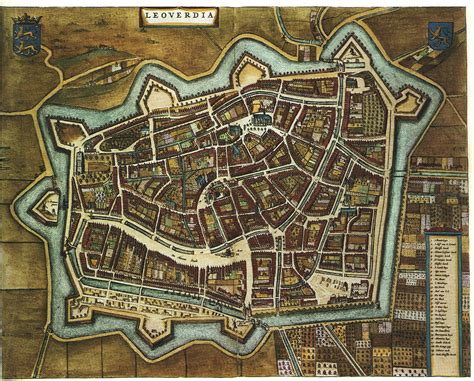 Structuren in de Stad
Les 3 De Lagen van Nederland 
Factoren die de structuur van de Stad bepalen
De hongerige stad Carolyn Steel
Sienna, 1338 Lorenzetti
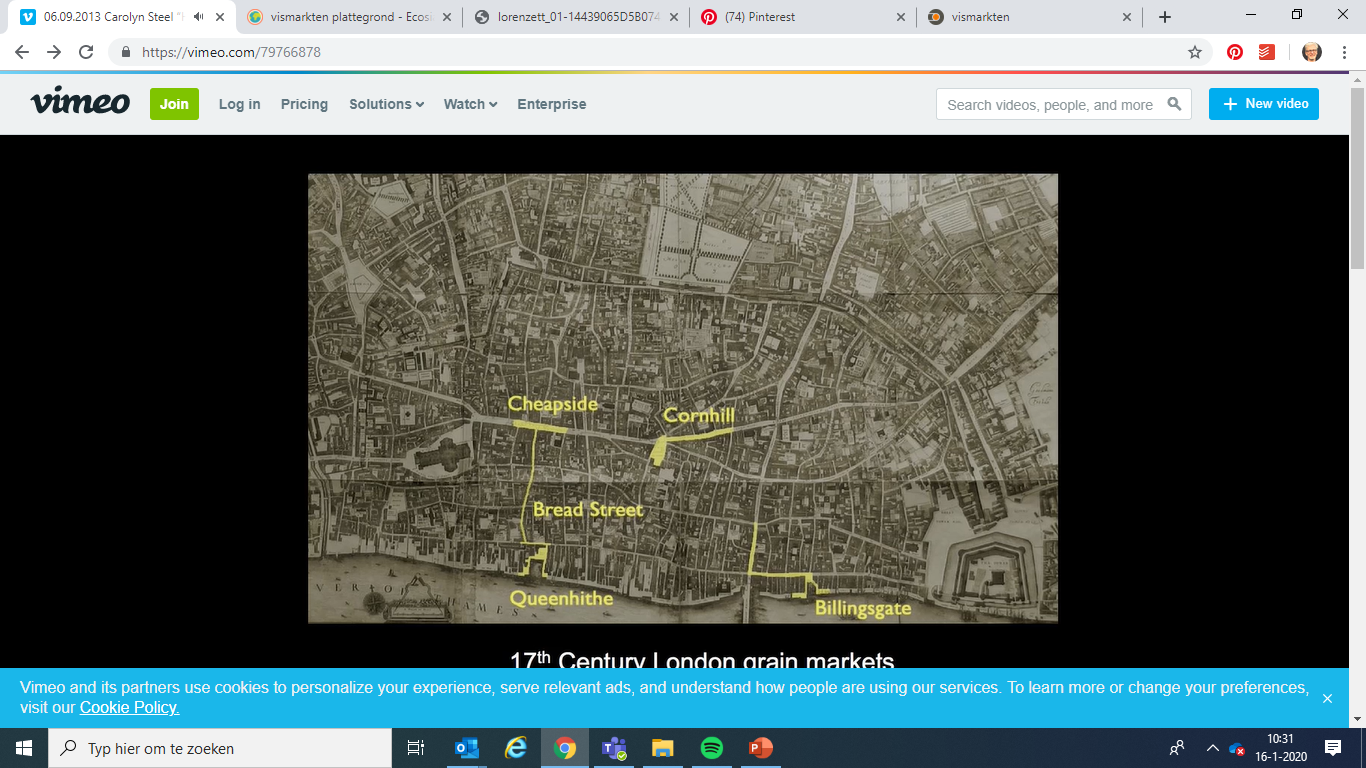 17th Century London grain markets
17th Century London fish markets
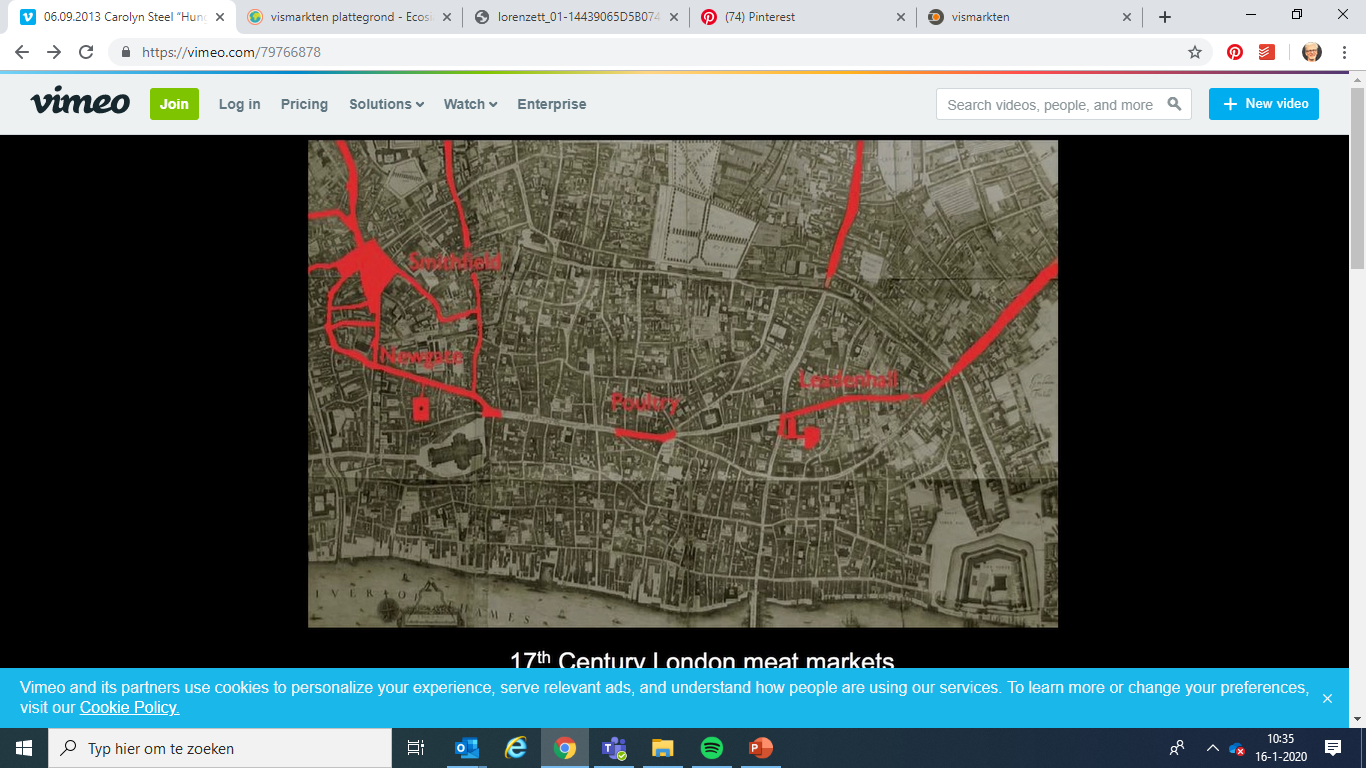 17th Century London meat markets
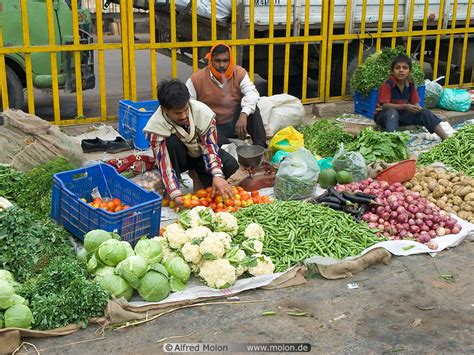 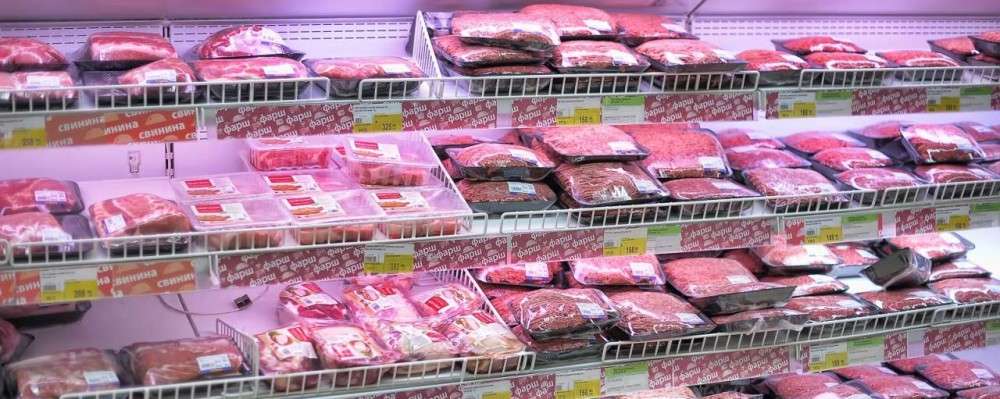 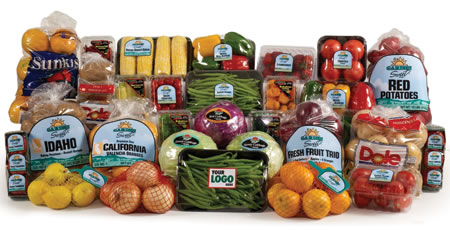 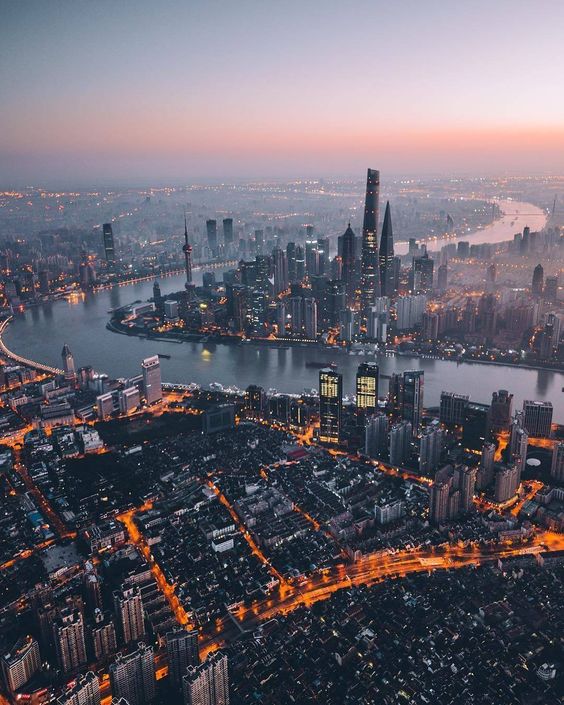 Transport en infrastructuurhttps://schooltv.nl/video/het-ontstaan-en-de-inrichting-van-nederland-stadswording-in-de-late-middeleeuwen/#q=trefwoord%3A%22stad%22
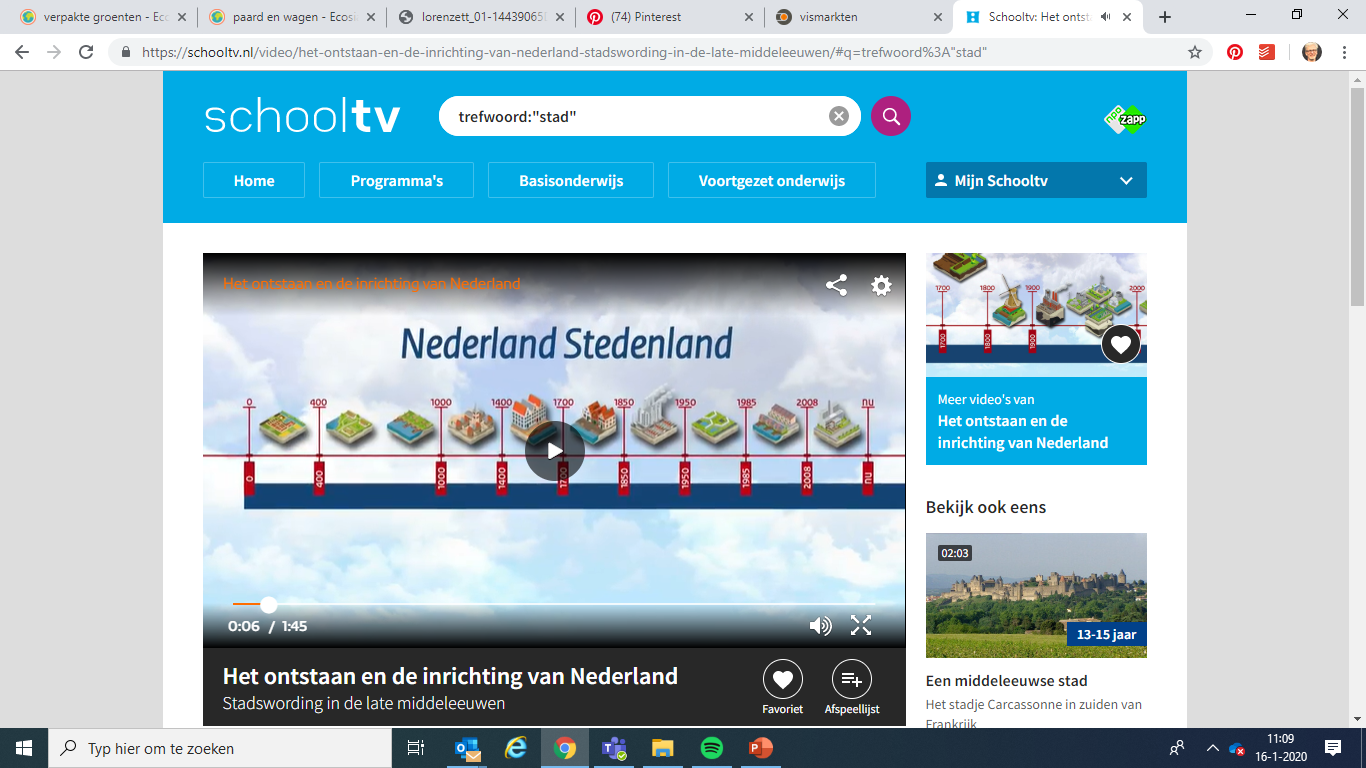 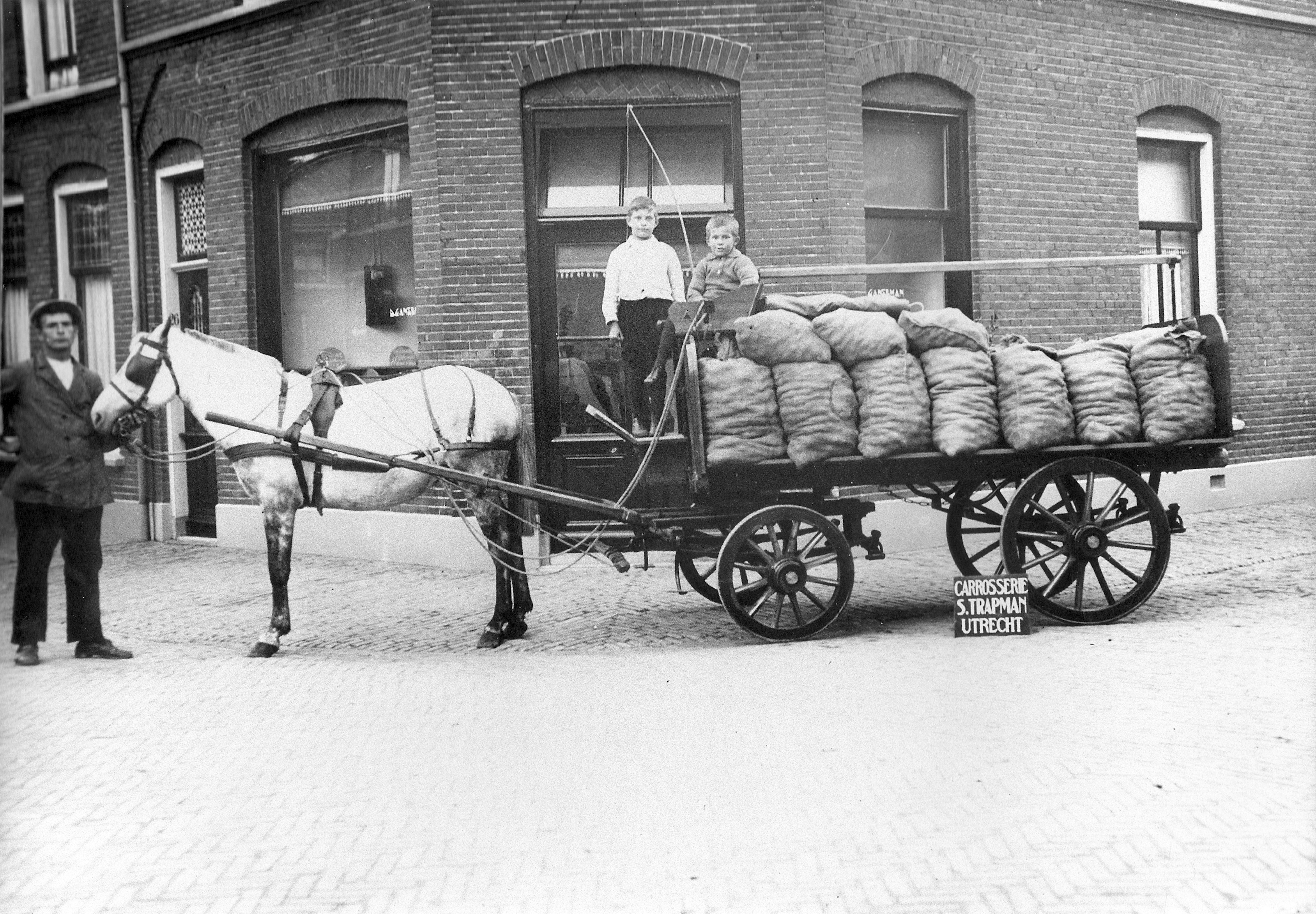 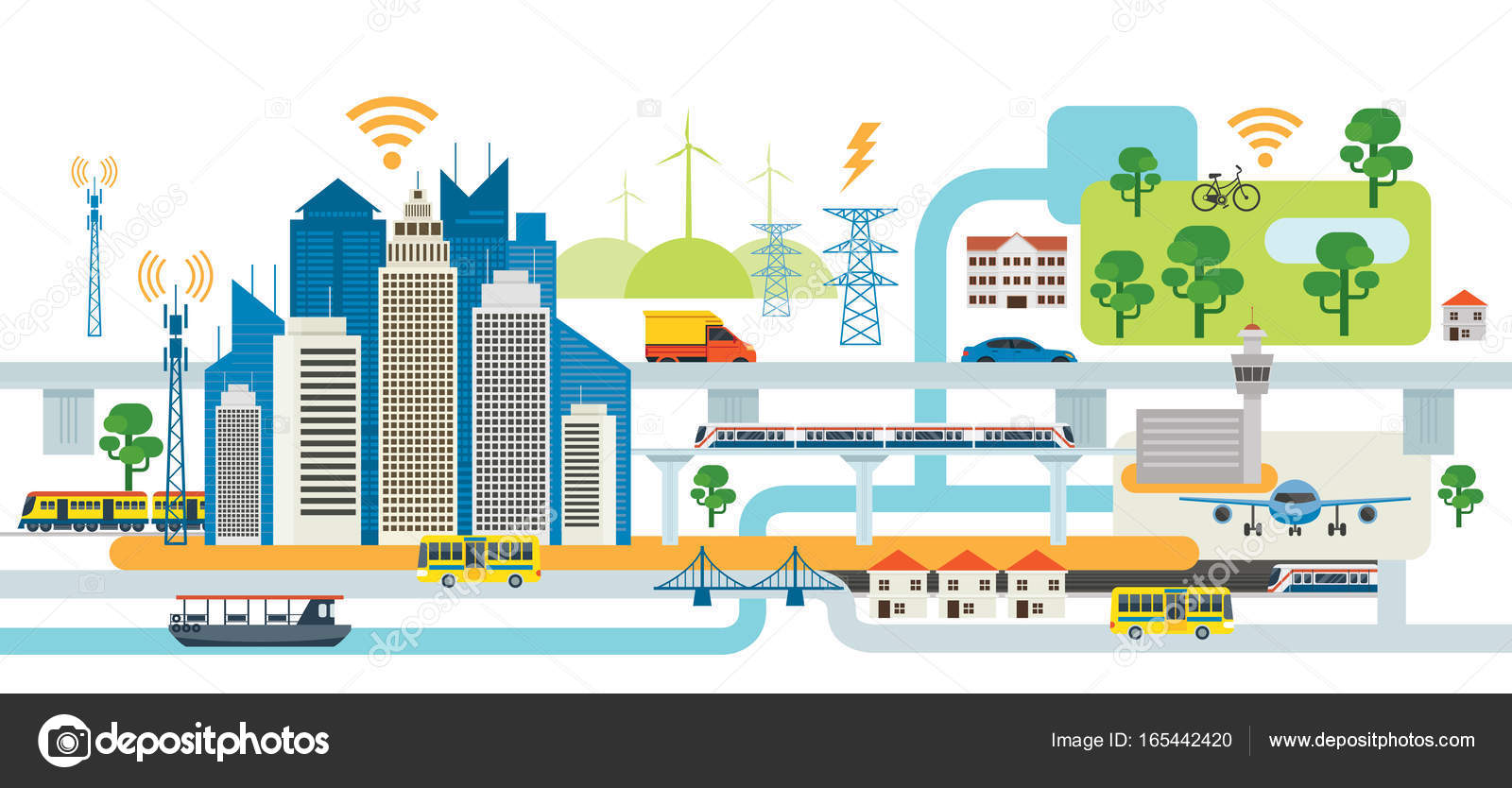 Invloed techniek
https://schooltv.nl/video/ondergrondse-infrastructuur-hoe-ontstaat-een-stad/
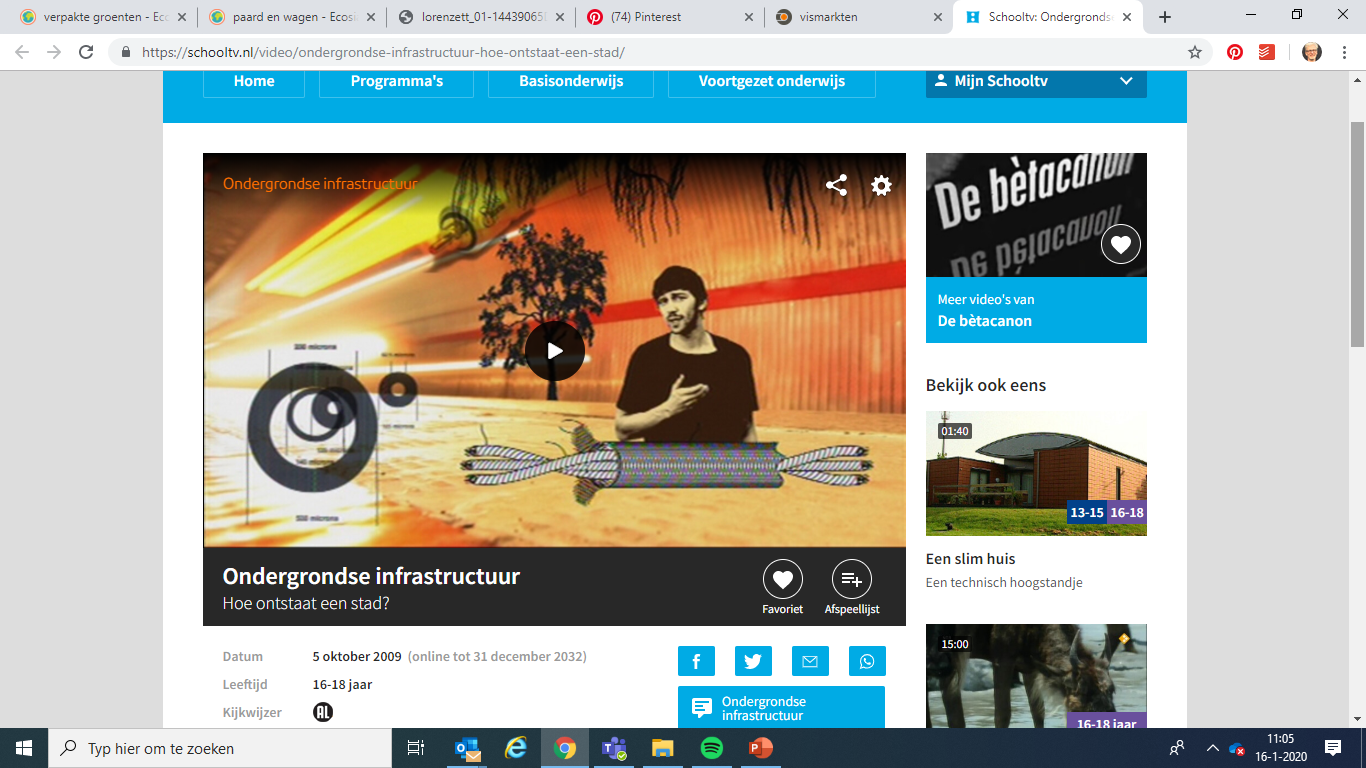 Opdracht
Steden worden gevormd door veel en diverse factoren. Beoordeel (wederom) je eigen woonplaats. 

Welke elementen/structuren die je terugziet kun je koppelen aan factoren die zijn besproken (of factoren die je zelf kunt bedenken)
Denk hierbij niet alleen aan vormen maar ook aan bijvoorbeeld namen van wegen en pleinen.
Maak een PP-slide en plaats deze in je portfolio.